Non-Steroidal Anti-Inflammatory Drugs
Assist. Lect. Haider Raheem Mohammad
Non-steroidal anti-inflammatorydrugs
Although paracetamol often gives adequate pain control in osteoarthritis, NSAIDs are more appropriate than paracetamol or the opioid analgesics in the inflammatory arthritides (e.g. rheumatoid arthritis) and in some cases of advanced osteoarthritis. NSAIDs can also be of benefit in the less well defined conditions of back pain and soft-tissue disorders.

The NSAIDs are used to treat a wide variety of aches and pains, including headache, migraine, toothache, dysmenorrhoea and muscular and rheumatic pain. Aspirin and ibuprofen also have antipyretic activity and can be used to alleviate cold and influenza symptoms.
Choice
Differences in anti-inflammatory activity between NSAIDs are small, but there is considerable variation in individual response and tolerance to these drugs. About 60%of patients will respond to any NSAID; of the others, those who do not respond to one may well respond to another.

Full analgesic effect should normally be obtained within a week, whereas an anti-inflammatory effect may not be achieved for up to 3 weeks.

Non-prescription oral analgesics are aspirin (ordinary tablet max. 3600mg), diclofenac sodium (tab. 12.5mg, max. 75mg for max. 3 days), ibuprofen (max. 1200mg), naproxen (max. 750mg for dysmenorrhoea for max. 3 days) and paracetamol. Codeine is co-formulated with paracetamol or ibuprofen in some preparations.
Choice
The selection of an NSAID is based primarily on patient preference, convenience, cost, and safety.

Indomethacin penetrates the blood–brain barrier better than any other NSAID, achieving levels in the cerebrospinal fluid of up to 50% of serum levels. As a result, the incidence of central nervous system side effects of indomethacin such as dizziness often precludes the use of optimal anti-inflammatory doses, particularly in the elderly.

Piroxicam, a longer acting NSAID, has been associated with a higher frequency of peptic ulcer disease and GI bleeding and, therefore, should be avoided.
Mode of action
NSAIDs reduce the production of prostaglandins by inhibiting the enzyme cyclo-oxygenase. They vary in their selectivity for inhibiting different types of cyclo-oxygenase; selective inhibition of cyclo-oxygenase-2 is associated with less gastro-intestinal intolerance.

Products formed from arachidonic acid also have a role in platelet aggregation. Aspirin interferes with their synthesis, producing a net anticoagulant effect by inhibiting platelet aggregation. Ibuprofen has much less antiplatelet activity.

Prostaglandin inhibition also explains the antipyretic activity of ibuprofen and aspirin.
Non-steroidal anti-inflammatorydrugs
Ibuprofen is a propionic acid derivative with anti-inflammatory, analgesic, and antipyretic properties. It has fewer side-effects than other non-selective NSAIDs but its anti-inflammatory properties are weaker. It is unsuitable for conditions where inflammation is prominent, such as acute gout. Dexibuprofen is the active enantiomer of ibuprofen.

Naproxen is one of the first choices because it combines good efficacy with a low incidence of side-effects (but more than ibuprofen).

Fenoprofen is as effective as naproxen, and flurbiprofen may be slightly more effective. Both are associated with slightly more gastro-intestinal side-effects than ibuprofen.
Non-steroidal anti-inflammatorydrugs
Ketoprofen has anti-inflammatory properties similar to ibuprofen and has more side-effects. Dexketoprofen, an isomer of ketoprofen, has been introduced for the short-term relief of mild to moderate pain.

Diclofenac sodium and aceclofenac are similar in efficacy to naproxen.

Indometacin has an action equal to or superior to that of naproxen, but with a high incidence of side-effects including headache, dizziness, and gastro-intestinal disturbances.
Non-steroidal anti-inflammatorydrugs
Mefenamic acid (used in ≥12 year-old) as minor anti-inflammatory properties. It has occasionally been associated with diarrhoea and haemolytic anaemia which require discontinuation of treatment.

Meloxicam is licensed for the short-term relief of pain in osteoarthritis and for long-term treatment of rheumatoid arthritis and ankylosing spondylitis.

Piroxicam is as effective as naproxen and has a long duration of action which permits once-daily administration. However, it has more gastro-intestinal side effects than most other NSAIDs, and is associated with more frequent serious skin reactions.
Non-steroidal anti-inflammatorydrugs
Tenoxicam is similar in activity and tolerance to naproxen. Its long duration of action allows once-daily administration.

Ketorolac trometamol and the selective inhibitor of cyclo-oxygenase-2, parecoxib, are licensed for the short-term management of postoperative pain.

The selective inhibitors of cyclo-oxygenase-2, etoricoxib and celecoxib, are as effective as non-selective NSAIDs such as naproxen. Available evidence appears to indicate that the risk of serious upper gastro-intestinal events is lower with selective inhibitors compared to non-selective NSAIDs; this advantage may be lost in patients who require concomitant low-dose aspirin.
Dental and orofacial pain
Most mild to moderate dental pain and inflammation is effectively relieved by NSAIDs. Those used for dental pain include ibuprofen, diclofenac sodium, and diclofenac potassium.

Aspirin alters hemostasis most significantly and should be discontinued before surgery, even for minor procedures like tooth extraction.

COX-2 inhibitors are not expected to alter platelet function because COX-2 is not found in platelets.
Asthma
Any degree of worsening of asthma may be related to the ingestion of NSAIDs, either prescribed or (in the case of ibuprofen and others) purchased over the counter.

Aspirin hypersensitivity, especially in association with asthma, is cause for serious concern; challenge with aspirin in these patients can precipitate an acute, life-threatening, bronchospastic reaction.

Between 6% and 15% of asthmatics have a history of aspirin-induced bronchospasm; it occurs more often among middle-age women than men and rarely in children. The prevalence of aspirin-induced asthma increases with the presence of nasal polyps, rhinitis,  and a personal or family history of atopy.
Asthma
Aspirin-sensitive patients can experience a high degree of cross-reactivity (over 90%) to all nonselective NSAIDs; therefore, nonselective NSAIDs should be avoided in patients who have experienced aspirin-induced asthma.

On the other hand, COX-2 inhibitors have been used safely in aspirin-sensitive asthmatics. 

Paracetamol is usually safe in patients sensitive to aspirin and cross-sensitivity to paracetamol has been calculated as about 7%.
Hypersensitivity
Contra-indicated in patients with a history of hypersensitivity to aspirin or any other NSAID—which includes those in whom attacks of asthma, angioedema, urticaria or rhinitis have been precipitated by aspirin or any other NSAID.

Some use a formal challenge with a 300-mg oral dose of aspirin to confirm a diagnosis of NSAID sensitivity but others consider this to be a dangerous technique and use inhalation of lysine aspirin which they consider to be a safer and more predictable alternative. Intranasal challenge with lysine aspirin has also been used.
Desensitisation
Aspirin desensitization, which is followed by daily aspirin therapy, is an effective treatment option for most patients with aspirin-induced asthma. 

using oral aspirin challenge protocols. 1-5 Incremental doses of aspirin (traditionally starting at 30 mg) are given until an allergic response occurs; aspirin is readministered at the dose that caused the response and again incremental doses are given until finally a 650-mg dose is tolerated. 

After desensitisation, an interruption of continuous aspirin dosage results in the reappearance of sensitivity.
NSAIDs and cardiovascular events
All NSAID use can, to varying degrees, be associated with a small increased risk of thrombotic events (e.g. myocardial infarction and stroke) independent of baseline cardiovascular risk factors or duration of NSAID use; however, the greatest risk may be in those receiving high doses long term.

Cyclo-oxygenase-2 selective inhibitors, diclofenac (150mg daily) and ibuprofen (2.4 g daily) are associated with an increased risk of thrombotic events.

Naproxen (1 g daily) is associated with a lower thrombotic risk, and low doses of ibuprofen (1.2 g daily or less) have not been associated with an increased risk of myocardial infarction.
NSAIDs and gastro-intestinal events
All NSAIDs are associated with serious gastro-intestinal toxicity; the risk is higher in the elderly.

piroxicam, ketoprofen, and ketorolac trometamol are associated with the highest risk; indometacin, diclofenac, and naproxen are associated with intermediate risk, and ibuprofen with the lowest risk (although high doses of ibuprofen have been associated with intermediate risk).

Selective inhibitors of cyclo-oxygenase-2 are associated with a lower risk of serious upper gastro-intestinal side-effects than non-selective NSAIDs.
NSAIDs and gastro-intestinal events
Not to use more than one oral NSAID at a time.

The combination of a NSAID and low-dose aspirin can increase the risk of gastro-intestinal side-effects; the patient should be monitored closely.

Patients at risk of gastro-intestinal ulceration (including the elderly), who need NSAID treatment should receive gastroprotective treatment.

Systemic as well as local effects of NSAIDs contribute to gastro–intestinal damage; taking oral formulations with milk or food, or using enteric-coated formulations, or changing the route of administration may only partially reduce symptoms such as dyspepsia.
NSAIDs and gastro-intestinal events
Serious NSAID-induced GI complications account for about 103,000 hospitalizations annually in the United States and for approximately 16,500 NSAID related deaths each year.

Patients should be taught to recognize the signs and symptoms of GI bleeding (e.g., nausea, vomiting, anorexia, gastric pain), manifested by melena (described to the patient as “dark, tarry stool”), or emesis of coagulated blood (described to the patient as “coughing or vomiting up what seems to be coffee grounds”).

It should be emphasized that GI bleeding can occur without gastric pain.
NSAIDs and gastro-intestinal events
Dyspepsia can be managed by ingesting the NSAID with meals or a large glass of water; however, these measures usually are ineffective in preventing GI ulcers.

Effective treatment options for reducing the risk of NSAID induced GI bleeding include a PPI, double the maximal dose of H2-receptor antagonists, and misoprostol.

Established risk factors for NSAID-induced GI bleeding include advanced age (>65 years), history of uncomplicated ulcers (a history of complicated ulcers, particularly recent, increases patient risk), concurrent use of other ulcer-promoting medications (corticosteroids, aspirin, anticoagulants), and high dose NSAID therapy.
Pregnancy
Although NSAIDs, including aspirin, are not teratogenic, they must be used cautiously in women who are pregnant and who plan to breast-feed infants.

NSAIDs should be avoided during the third trimester because use is associated with a risk of closure of fetal ductus arteriosus in utero and possibly persistent pulmonary hypertension of the newborn. In addition, the onset of labour may be delayed and its duration may be increased.

Fetal effects of NSAIDs also include possible increased cutaneous and intracranial bleeding, transient renal impairment, and a reduction in urine output.
Patent ductus arteriosus
failure of ductus arteriosus to close normally after birth. The ductus is normally functionally closed within 1–3 days of birth in term infants. Common in preterms (>50% if VLBW).
Complications Poor growth, heart failure, pulmonary haemorrhage, increase risk of BPD.
Prognosis Generally good.
pharmacological closure by NSAIDs (e.g. indomethacin or ibuprofen).
Pregnancy
High doses of aspirin (greater than 3 g/day) and NSAIDs can inhibit uterine contractions, resulting in prolonged labor.

The use of NSAIDs can also increase peripartum blood loss and anemia. 

Aspirin and nonaspirin NSAIDs should be used sparingly and at the lowest effective doses during pregnancy and discontinued at least 6 to 8 weeks before delivery to minimize adverse fetal and maternal effects.

Pregnancy risk category of diclofenac:  B (topical), C (oral, transdermal; D if used in third trimester or near delivery), C (ophthalmic solution).
Breast Feeding
Aspirin generally should be avoided for women who plan to nurse their baby because salicylate serum concentrations in breast-fed neonates raise concerns about the potential for metabolic acidosis, bleeding, and Reye syndrome.

 Nonaspirin NSAIDs are generally compatible with breast-feeding, with the best evidence supporting the use of ibuprofen, indomethacin, and naproxen.
Fluid retention and Renal failure
Mild fluid retention occurs in approximately 5% of NSAID users, and NSAID-induced kidney disease occurs in less than 1% of patients.

NSAID therapy should be avoided, if possible, in patients with pre-existing heart failure, kidney disease, or cirrhosis.

If a patient with these conditions requires NSAID therapy, or patients are taking ACE inhibitors and ARBs, serum creatinine should be checked regularly (e.g., weekly) for several weeks soon after NSAID initiation.
Renal failure
Inhibition of COX by NSAIDs within the kidney reduces prostaglandin concentrations and unopposed vasoconstriction. Consequently, urine output declines, serum blood urea nitrogen and serum creatinine levels rise, and fluid is retained. This potential complication is associated with all of the currently marketed NSAIDs.

In several studies, sulindac has been associated with fewer adverse effects on the kidney than other NSAIDs.

In addition to acute renal failure, NSAIDs can induce various adverse renal effects (e.g., nephrotic syndrome, interstitial nephritis, hyponatremia, abnormalities of water metabolism, hyperkalemia).
Analgesic nephropathy
Analgesic nephropathy results from habitual ingestion of analgesics for many years. Particularly, agents containing at least two antipyretic analgesics and usually caffeine or codeine are commonly associated with the development of this disease.

Analgesic nephropathy is a slowly progressive disease, and the clinical signs and symptoms are similar to the nonspecific presentation of CKD attributable to any other etiology. Phenacetin, an acetaminophen prodrug, was the first agent to be identified as causing this syndrome.

Currently in the United States, most cases are caused by long-term use or misuse of compound analgesics containing acetaminophen and aspirin along with caffeine or codeine.
Analgesic nephropathy
Analgesic nephropathy is more prevalent in female patients, with a female to male ratio of 5:1 to 7:1. The peak incidence occurs between the fourth and fifth decades of life. Patients usually have a history or complaint of chronic pain syndromes.

The long-term management of analgesic nephropathy is generally supportive and primarily involves discontinuation of the offending agent and subsequent abstinence from the use of NSAIDs and combination analgesics.

Patients requiring chronic analgesic therapy should use the lowest dose to control pain, avoid combination products when possible, and maintain adequate hydration.
Hypertension and Hepatic impairment
Although the mechanism is poorly understood, some NSAIDs have been associated with sustained mean arterial pressure increases of 5 to 6 mm Hg, presumably the result of COX-2 inhibition and sodium and water retention.

Several studies suggest that only patients taking antihypertensive medications experienced NSAID-induced mean arterial pressure elevations, whereas those who controlled their hypertension without medications were unaffected by NSAID therapy.

In most cases, liver function testing (LFT) is unnecessary. Although NSAIDs can elevate liver enzymes, severe hepatotoxicity is rare.
Tinnitus
Aspirin-induced tinnitus (i.e., a ringing or high-pitched buzzing sensation in the head) is noticeable to most patients with normal hearing when aspirin serum levels reach 10 to 30 mg/dL; however, in some patients tinnitus might not be encountered until serum levels exceed 25 mg/dL. 

Serum salicylate concentrations are usually within therapeutic range when tinnitus is apparent. As a result, tinnitus has been used to titrate patients on aspirin to therapeutic doses. 

It is important to note that patients with pre-existing hearing loss might not experience tinnitus despite potentially toxic concentrations
Reye’s syndrome
Reye’s syndrome is a rare but potentially fatal disorder characterized by acute encephalopathy and fatty degeneration of the liver. It occurs almost exclusively in young children. 

Many factors may be involved in its aetiology but it typically occurs after a viral infection such as chickenpox or influenza and may be precipitated by a chemical trigger. Several large studies, have found a link between Reye’s syndrome and the prior ingestion of aspirin.
 
The use of aspirin as analgesics or antipyretics is generally considered contra-indicated in children under the age of 12 years and, in some countries, in teenagers. For example, the UK CSM has recommended that all children under 16 should not take aspirin.
Drug Interactions
Aspirin potentiates the anticoagulant effect of warfarin because of its inhibitory effect on platelet aggregation and inhibition of vitamin K synthesis. A daily dose of only 600 mg can significantly increase blood clotting time, so patients on anticoagulant therapy must avoid over-the-counter (OTC) aspirin products.

Low doses of aspirin are sometimes prescribed in conjunction with warfarin intentionally, particularly to prevent thrombus formation on prosthetic heart valves; this is safe.

All NSAIDs interfere with renal prostaglandin production, inhibiting perfusion and clearance of methotrexate by the kidney. NSAIDs reduces the excretion of lithium and can raise plasma concentrations to toxic levels.
Formulation factors
Some effervescent preparations use sodium bicarbonate as a buffer, but calcium carbonate is better.

Soluble preparations are useful in the treatment of migraine, as the rate of gastric emptying slows in this condition, delaying absorption and increasing the possibility of gastrointestinal side-effects.

Another method of increasing absorption is to render the drug dispersible by formulating with an amino acid. Nurofen Advance (Crookes) contains ibuprofen lysine, which the manufacturer claims reaches peak plasma levels nearly three times faster than ibuprofen. Disprin Direct (Reckitt Benckiser) contains aspirin with glycine.
Formulation factors
Enteric coating has been suggested as a solution to the problem of gastric irritation. However, there is a delay in absorption while the tablet passes through the stomach, and gastric irritation has been shown to be the result of both systemic and local effects.

Enteric coating formulation may be useful for patients taking NSAID regularly as an anti-inflammatory, but its slow onset of action makes it unsuitable for general analgesic OTC indications.
Paracetamol
Paracetamol is not an NSAID. It has little anti-inflammatory activity, but it is an effective analgesic and antipyretic. It is postulated that paracetamol may selectively inhibit cyclooxygenase in the central nervous system rather than in peripheral tissues. However, there is evidence that paracetamol also acts peripherally at pain chemoreceptors.

Paracetamol is a very safe drug at normal therapeutic dosages, and its only major drawback is hepatotoxicity in overdose. Paracetamol is metabolised in the liver, where it is converted to a highly reactive toxic intermediate, which is normally detoxified by conjugation with glutathione. 

In overdose, this detoxification mechanism is overwhelmed. The free toxic metabolite then combines with hepatic macromolecules, causing hepatitis and necrosis, which often prove fatal.
Paracetamol
Paracetamol poisoning is particularly dangerous, as the toxic level may not be greatly above the therapeutic level, and symptoms of overdose may not appear for 2 days or more.

Due to concerns about increasing rates of acetaminophen toxicity, the FDA advised that:-
 a reduction of the maximum daily dose from 4 g to possibly 3,250 mg daily, 
a reduction in acetaminophen dose to 325 mg in prescription narcotic-acetaminophen combinations, 
and a reduction of the maximum single nonprescription dose from 1 g to 650 mg.
Restriction of pack sizes
In order to reduce the incidence of poisoning incidents with aspirin and paracetamol, in 1998 the UK government introduced legislation to reduce pack sizes and the total quantity of these drugs that could be supplied. 

The maximum pack size of non-effervescent aspirin or paracetamol tablets or capsules available from pharmacies is now 32; a total of three packs can be sold at the discretion of the pharmacist.
Treatment with combination products
The theory behind combination products is that they will be more effective than one drug used alone, and that the dose of each drug can be reduced, thus reducing the possibility of adverse effects.

Leading medical opinion does not generally favour combined analgesics, claiming that low doses of additional ingredients may reduce the severity but increase the range of side-effects without producing significant extra pain relief.
Codeine as additional ingredient
Codeine may be combined with aspirin, paracetamol, aspirin and paracetamol, or ibuprofen. Codeine is a member of the opioid group of analgesics, which act directly on opiate receptors in the brain, producing analgesia. Its major side effect at non-prescription dosages is constipation.

It is argued that, at the OTC dosages at which codeine is normally included (between 8 mg and 12.8 mg per tablet, with a maximum dose of two tablets), there is no significant added analgesic efficacy.

Dihydrocodeine, which is about as effective as codeine, is combined with paracetamol.
Caffeine as additional ingredient
A large number of OTC analgesics contain caffeine, the rationale being that, as a central nervous system stimulant, caffeine will alleviate the depression often associated with pain. 

However, most preparations contain less caffeine than would be obtained from a cup of tea and only half of the caffeine that would be obtained from a cup of coffee. 

In addition, caffeine can add to gastrointestinal adverse effects, is habit-forming and may itself induce headache in large doses or on withdrawal.
Aloxiprin and antihistamines as additional ingredients
Aloxiprin, a polymeric condensation product of aspirin and aluminium oxide, is co-formulated with aspirin. It is less liable to cause gastric irritation than aspirin, as it is mainly hydrolysed and absorbed in the duodenum, but it is absorbed more slowly and included at such a low dose as to make its contribution doubtful.

Doxylamine is included at a very low dose with paracetamol, codeine and caffeine, promoted for tension headache. It is claimed to have muscle-relaxant and sedative effects. Diphenhydramine is included at a low dose.
Treatment with topical analgesics
Products in this group (benzydamine, diclofenac, felbinac, ibuprofen, ketoprofen and salicylic acid) are applied externally to relieve a variety of painful conditions, including backache, rheumatic and muscular pain, and sprains and strains, including sports injuries, and for pain relief in non-serious arthritic conditions.

NSAIDs to be effective over short periods (up to 2 weeks) for chronic muscular conditions and osteoarthritis, and they would therefore appear to be suitable for the kinds of acute condition.
Treatment with topical analgesics
Ketoprofen was significantly better than all other topical NSAIDs.

Topical NSAIDs are generally well tolerated.

*Creams and gels : a 3–10 cm ribbon is applied in a thin layer and massaged in, up to three times a day.
* Sprays : 1–2mL (5–10 sprays) three or four times a day.
Rubefacients (counterirritants)
Rubefacients are compounds that produce local vasodilatation and create a sensation of warmth, exerting an analgesic effect by masking the perception of pain.
 
Massaging greatly enhances this effect by increasing the penetration of the rubefacient into the skin and by stimulating nerve fibres that feed back messages to the brain, overriding painful stimuli. The pressure exerted also helps to disperse local tissue pain mediators.

Most proprietary rubefacient preparations are mixtures of several ingredients, including salicylates, nicotinates and counterirritant substances from natural sources. Rubefacients are generally cheaper than NSAID preparations
Rubefacients (counterirritants)
Methyl salicylate, diethylamine salicylate and glycol salicylate are ingredients of many topical analgesic products. As well as being counterirritants, they are hydrolysed in the skin to salicylic acid and have an anti-inflammatory action.

Nicotinates are other popular components of topical analgesics, producing vasodilatation and raised skin temperature.

Other rubefacient ingredients of analgesic preparations include turpentine oil, camphor and menthol. Menthol produces a sensation of coolness rather than warmth.
Rubefacients (counterirritants)
Capsicum oleoresin and capsaicin, which is obtained from capsicum oleoresin, are included in several topical analgesics and produce a burning sensation on the skin that is not accompanied by vasodilatation. Capsaicin works directly on nerve endings, depleting them of substance P, a pain-inducing peptide.

A systematic review found that preparations containing 0.025% capsaicin were significantly superior to placebo for musculoskeletal pain, although the number needed to treat (NNT) was quite high – 8.1 (i.e. for around every eight patients treated, one would experience a 50% reduction in pain in patients who would not have done so using placebo).
Freeze sprays
Freeze sprays contain pressurised liquids that evaporate at low temperature when sprayed on to the skin, producing a loss of sensation until the nerve endings warm up again.
 
They are most useful for treating the sharp but short-lived pain caused by minor knocks and sports injuries.
Opioid myths
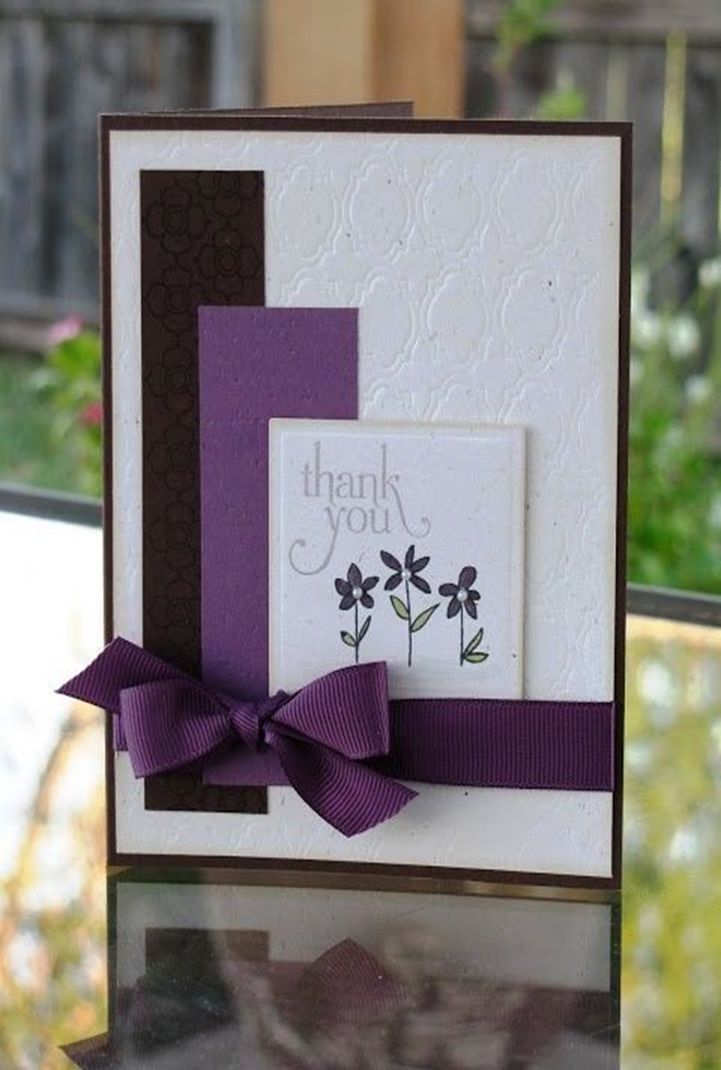